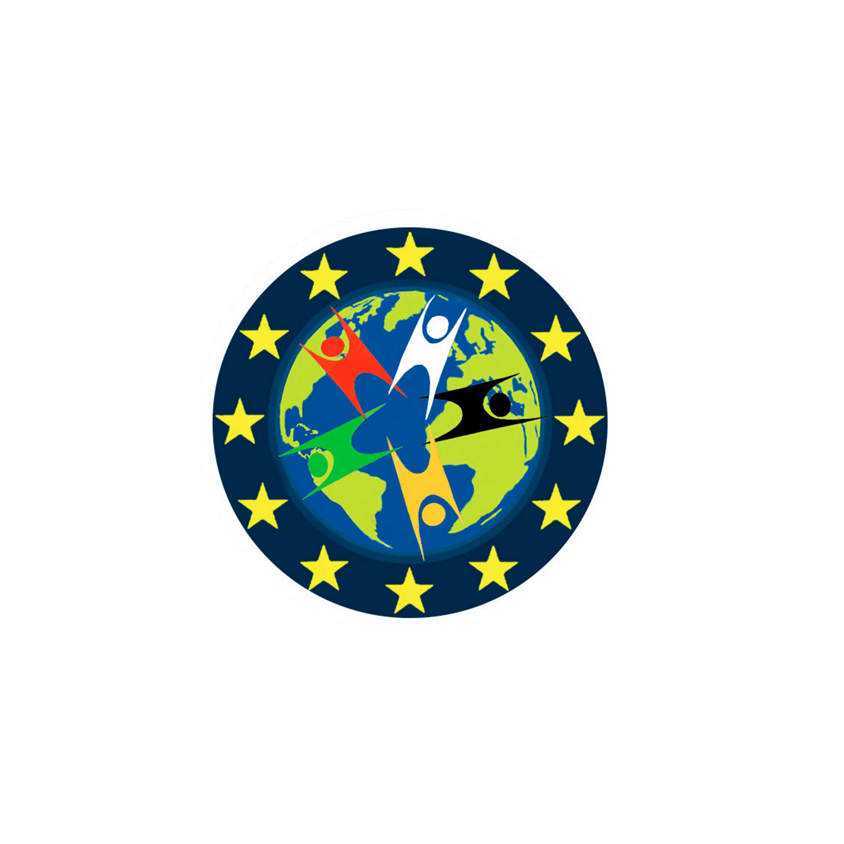 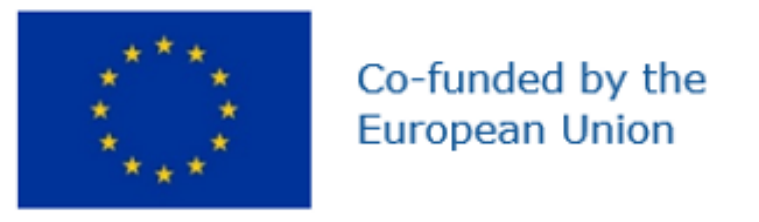 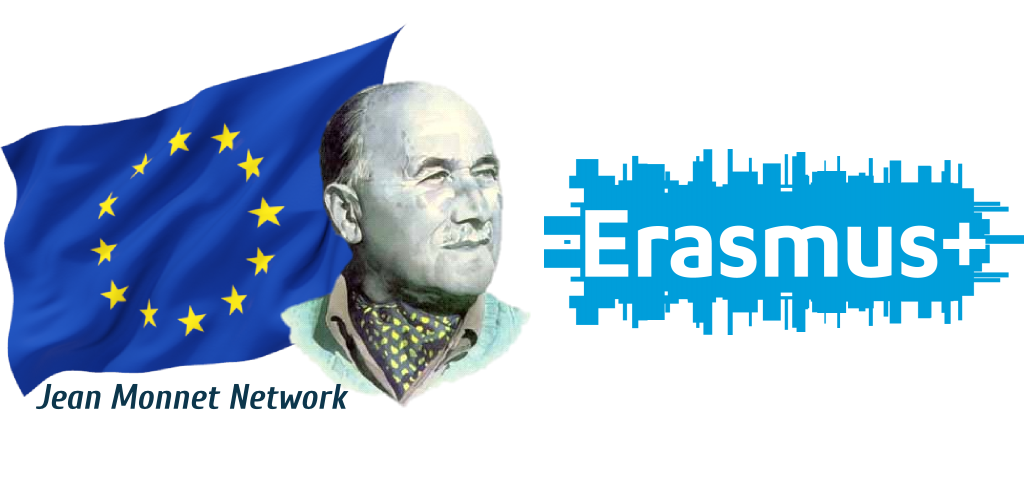 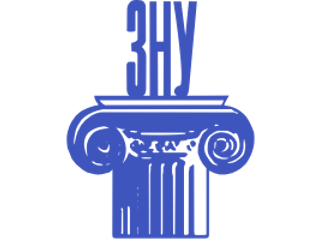 Модуль 4 «Європейські техніки командоутворення на основі крос-культурної взаємодії.»Лекція 1 «Виклики сучасного і майбутнього командотворення»
Викладач: к.е.н., доц. Корінний Сергій Олександрович
Спецкурс «Європейська гуманістична візія в управлінні людськими ресурсами» (HumEU)
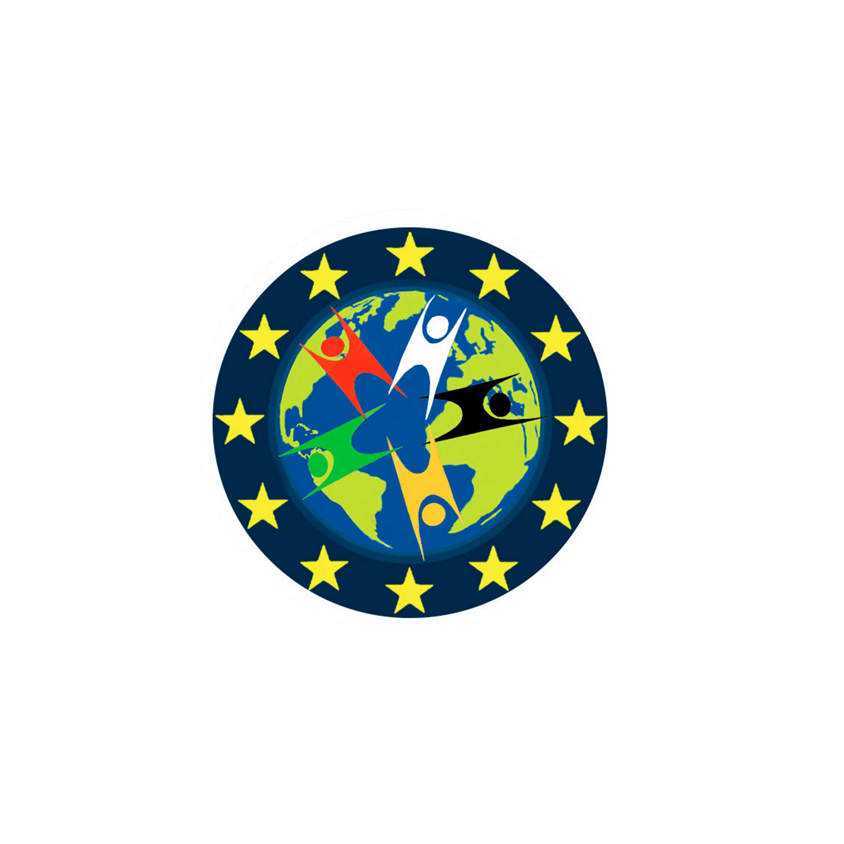 ПЛАН ЛЕКЦІЇ
Міжособистісні відносини на антидискримінаційних засадах. 
Загальна мета організації і гуманістичне управління: свідомий капіталізм і економіка спільнот. 
Ефективність монокультурних і багатокультурних команд. 
Вивчення особливостей і проблем окремих ролей в команді: основи сучасного колективізму. 
Поєднання різноманітності в командотворенні.
Організаційна доброчесність і продуктивність.
Міжособистісні відносини на антидискримінаційних засадах
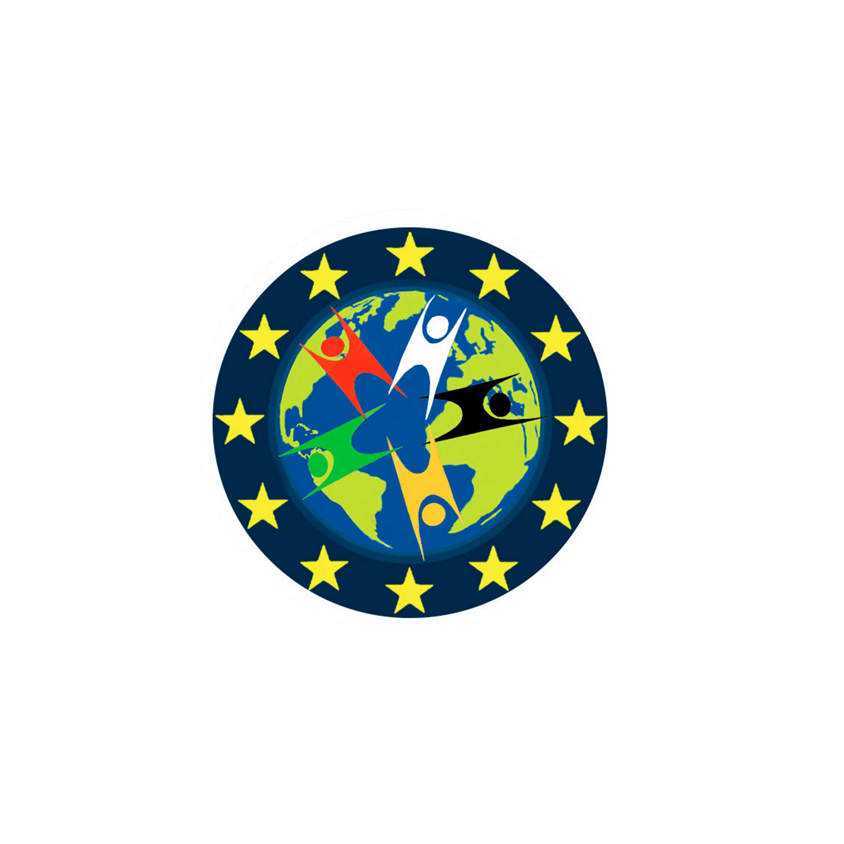 Міжособистісні відносини на антидискримінаційних засадах
Міжособистісні відносини - це сукупність об'єктивних зв'язків та взаємодій між особами, які належать до певної групи. Характерною ознакою міжособистісних стосунків є їх емоційне забарвлення. 
Отже, інакше кажучи це взаємини, що формуються в процесі безпосередньої взаємодії в групі, мають неформальний характер і містять емоційно забарвлену та обопільне значущу оцінку.
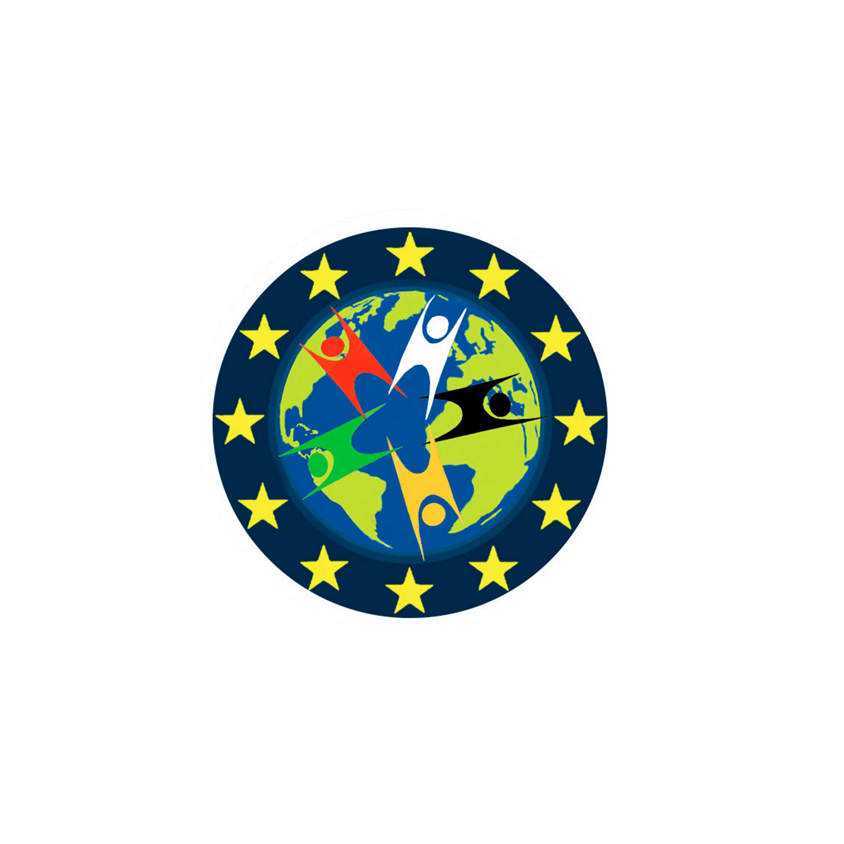 Міжособистісні відносини на антидискримінаційних засадах
Загальна мета організації і гуманістичне управління: свідомий капіталізм і економіка спільнот
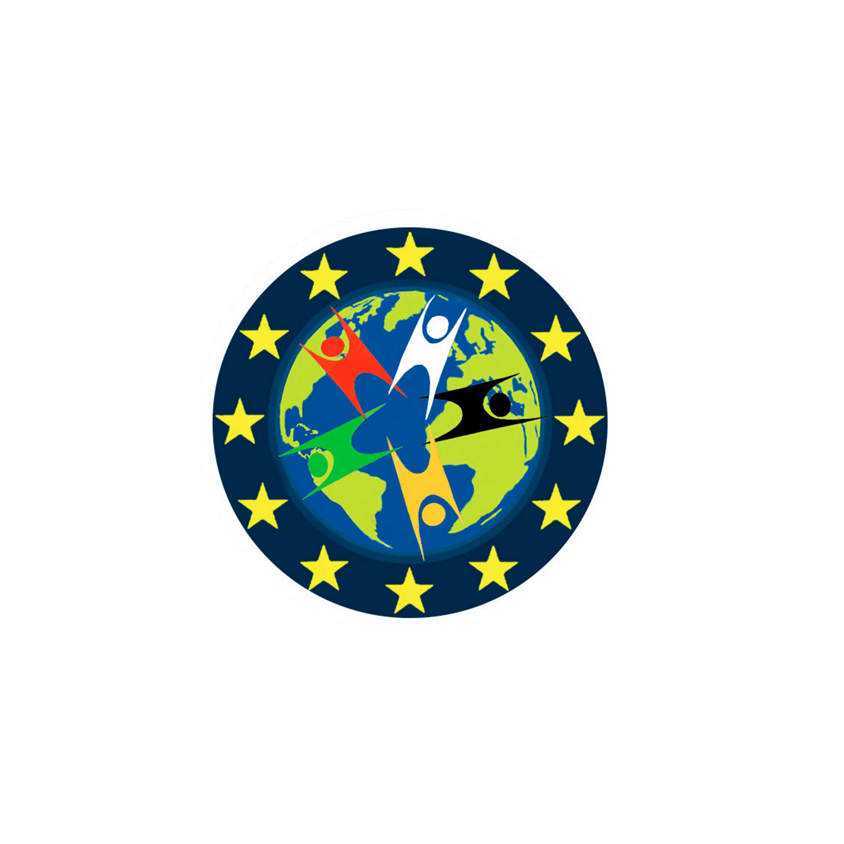 Загальна мета організації і гуманістичне управління: свідомий капіталізм і економіка спільнот
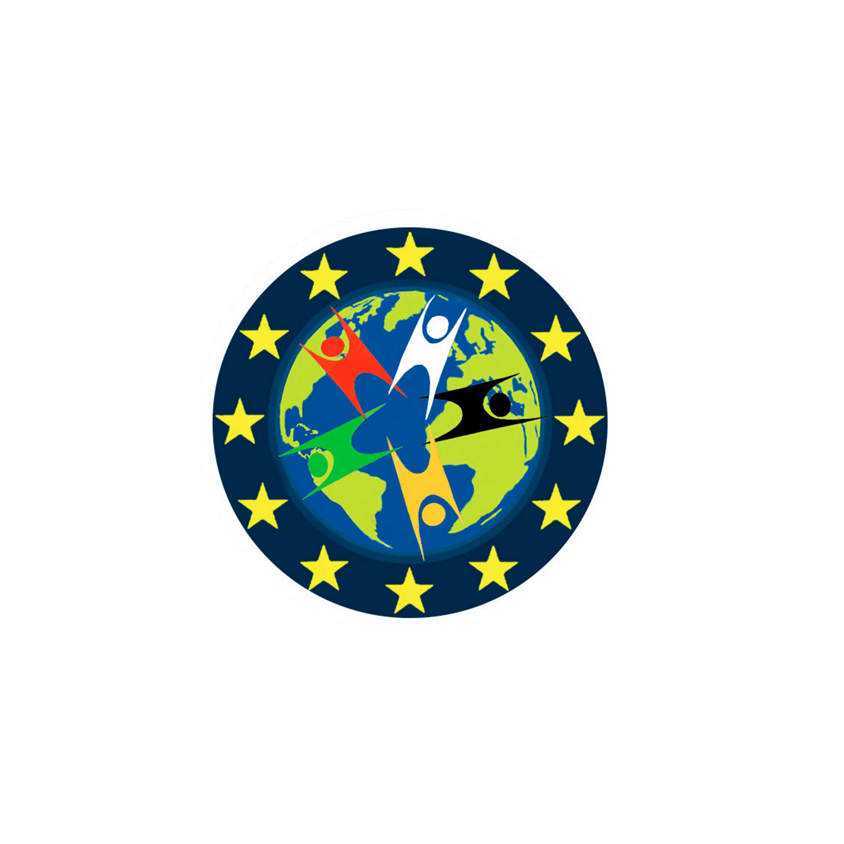 Загальна мета організації і гуманістичне управління: свідомий капіталізм і економіка спільнот
Концепція загального блага – це «сукупність соціальних умов, які дозволяють людям, як групам, так і окремим особам, досягати самореалізації більш повно і легко, тим самим максимізуючи загальний якісний ріст соціуму.
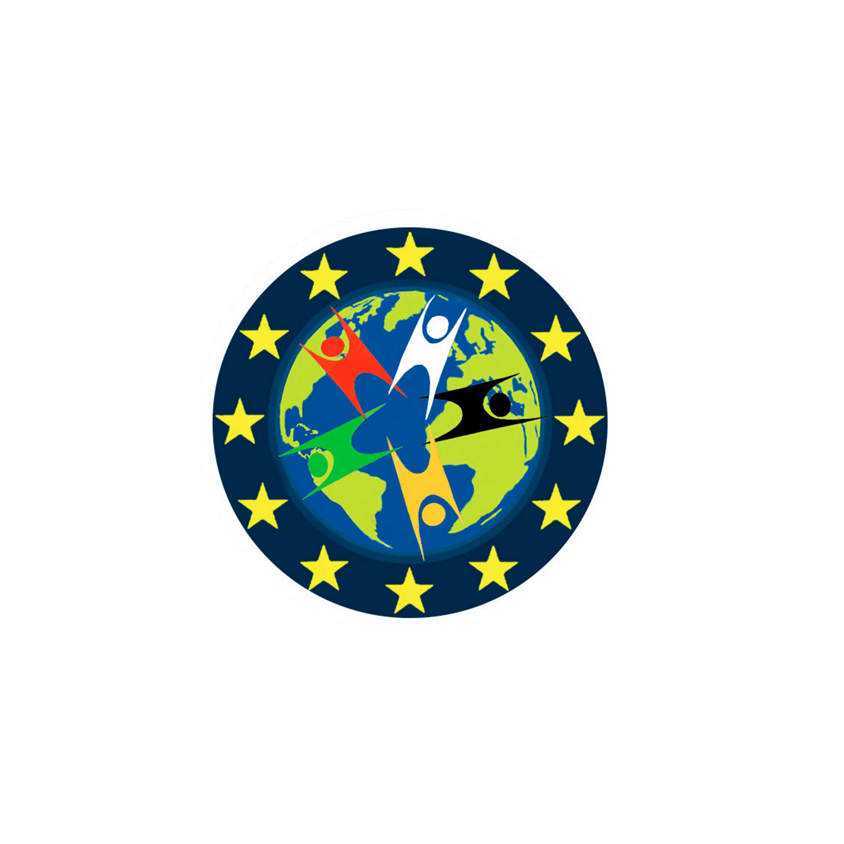 Загальна мета організації і гуманістичне управління: свідомий капіталізм і економіка спільнот
Загальне благо компанії – це доцільність вкладатися у розвиток суспільного блага, оскільки це дозволить кожному працівнику повною мірою досягти свого особистого блага, тим сами забезпечуючи розвиток компанії.
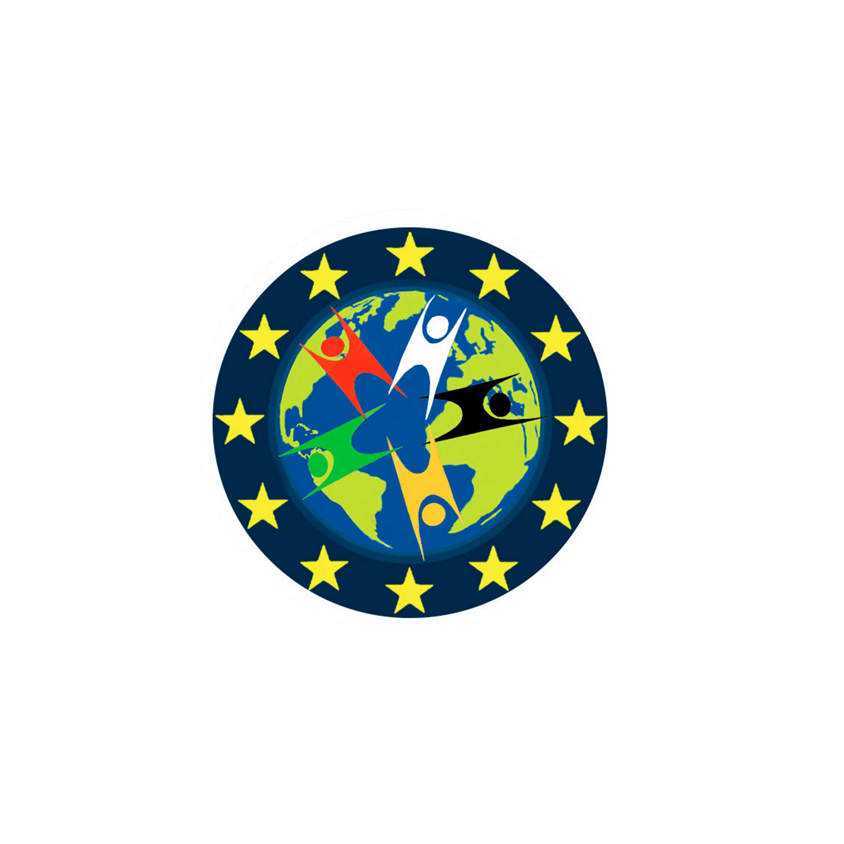 Загальна мета організації і гуманістичне управління: свідомий капіталізм і економіка спільнот
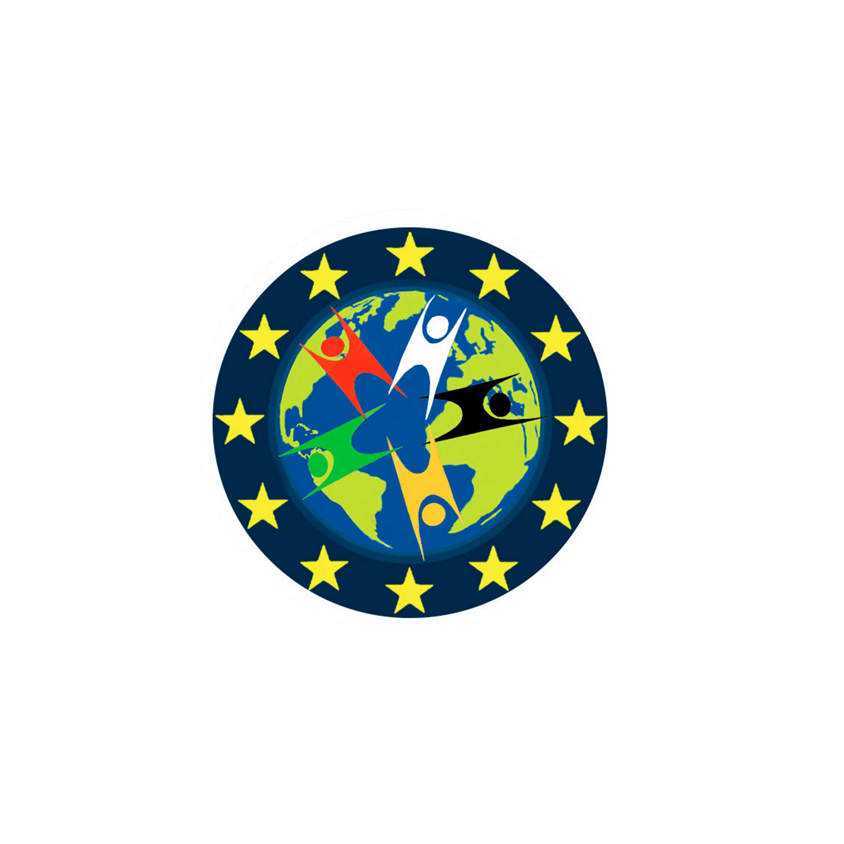 Загальна мета організації і гуманістичне управління: свідомий капіталізм і економіка спільнот
Гуманістичне управління започатковує цикл, заснований на визнанні екзистенціальної та моральної потреби брати участь у загальному блазі компанії, шляхом вибору суспільного блага, яке є засобом досягнення особистого блага.
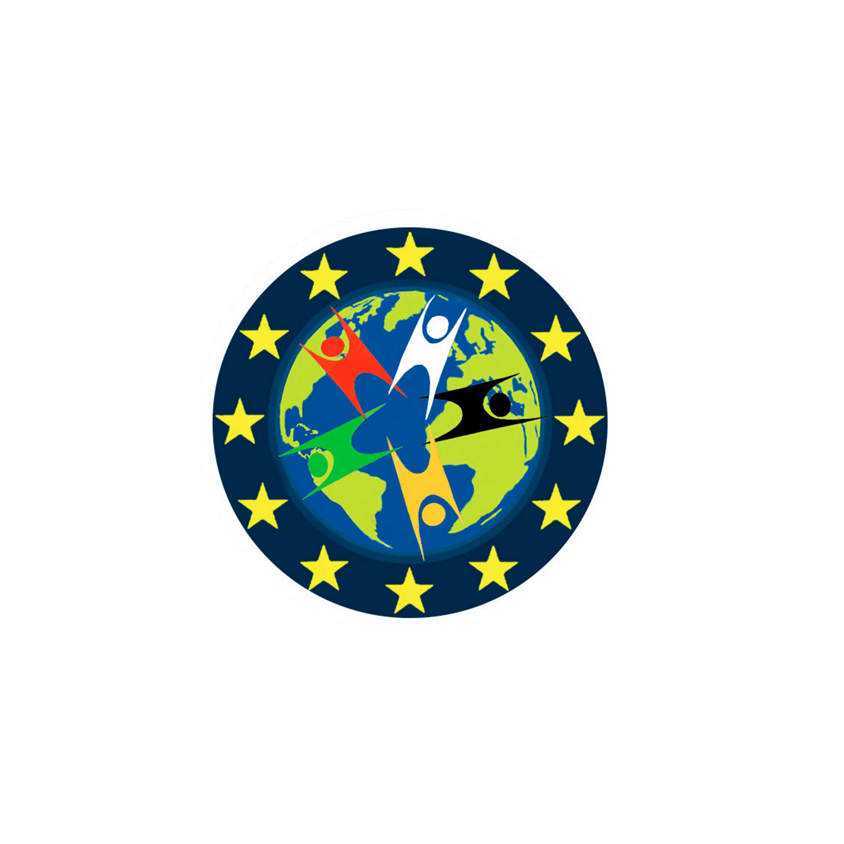 Загальна мета організації і гуманістичне управління: свідомий капіталізм і економіка спільнот
Свідомий капіталізм базується на високому рівні свідомості бенефіціарів бізнесу, які приймають вищі цілі та обирають мудріші та ефективніші практики в управління бізнесом, орієнтовані на досягнення загального блага.
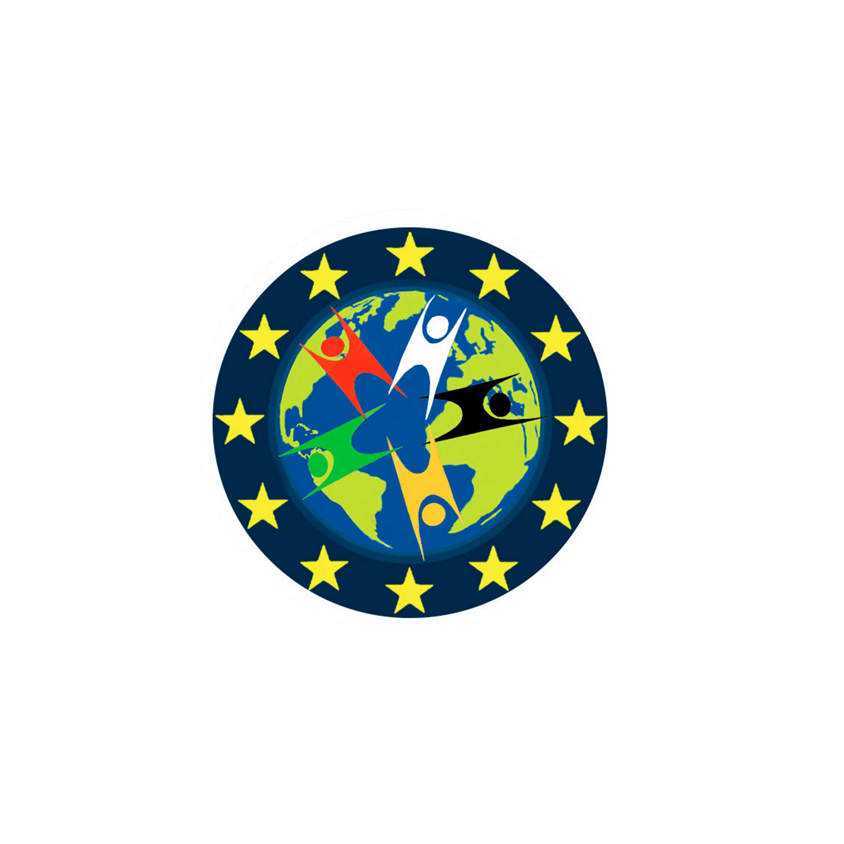 Загальна мета організації і гуманістичне управління: свідомий капіталізм і економіка спільнот
Економіка спільнот – концепція, що передбачає поєднання бізнесу, роботи та особистого життя у єдине ціле, інтегруючи тим самим особисті блага, загальні блага та блага бізнесу.
Ефективність монокультурних і багатокультурних команд
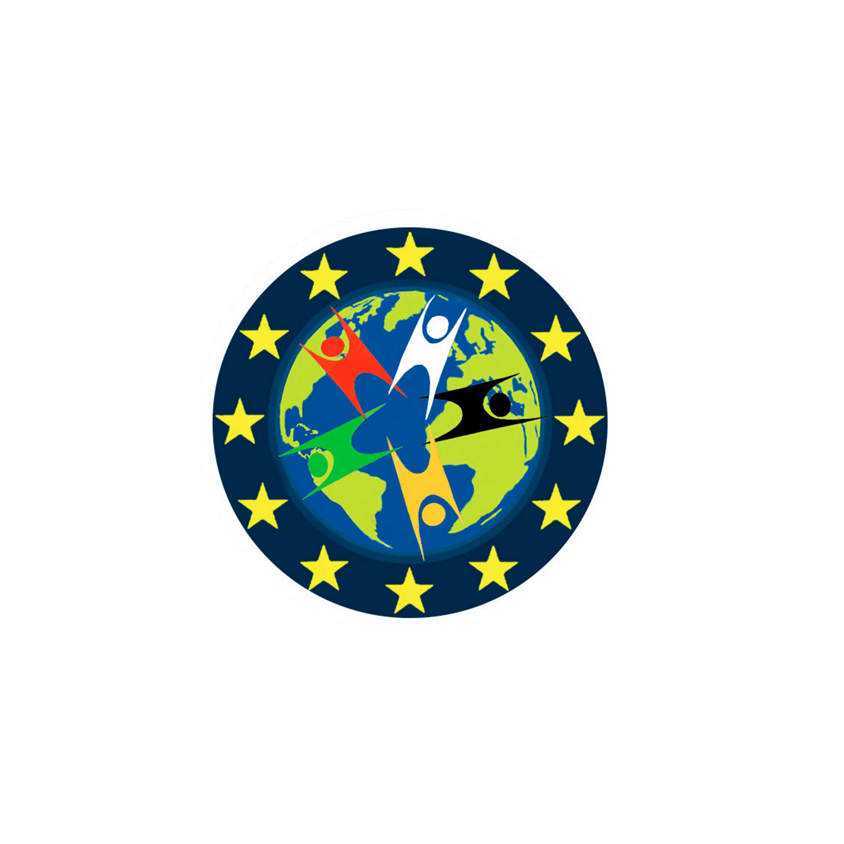 Ефективність монокультурних і багатокультурних команд
Культура – це явище, що стандартизує цінності спільноти, опосередковує досвід кожного з індивідів. Культура заздалегідь передбачає деякі базові категорії, позитивний шаблон, у якому ідеї акуратно впорядковані (за Дугласом і Цимерманом).
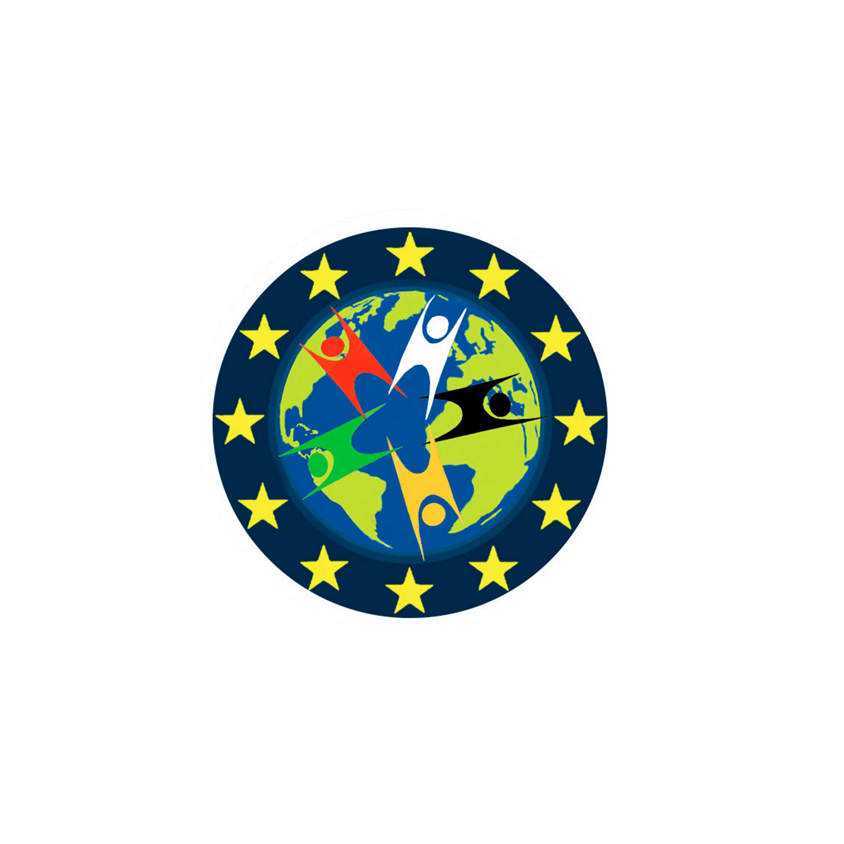 Ефективність монокультурних і багатокультурних команд
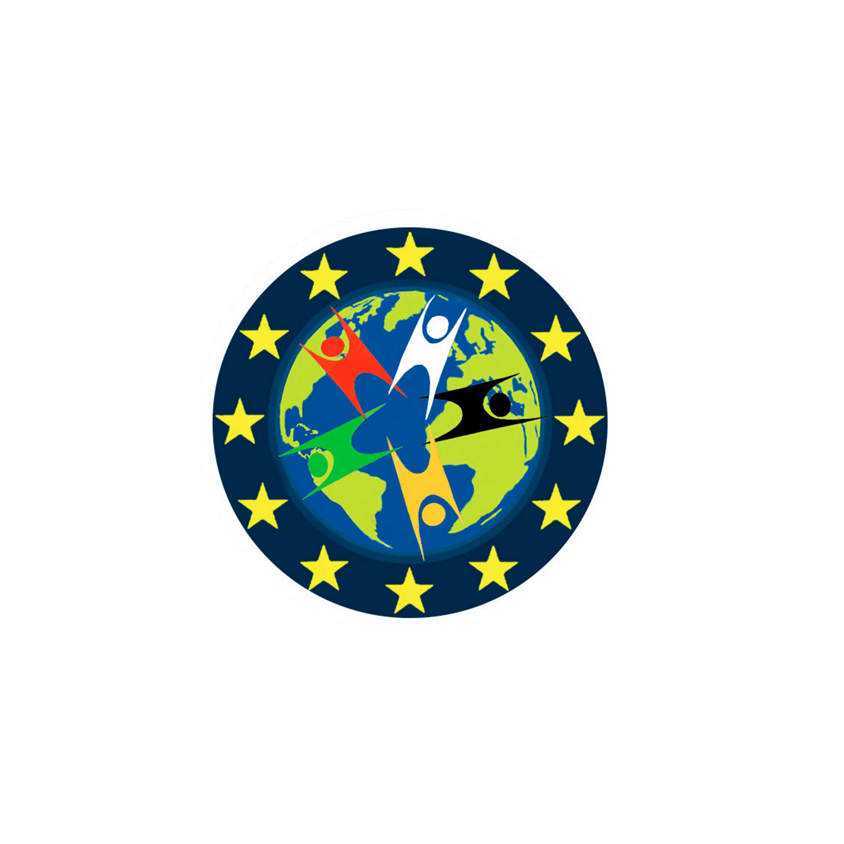 Ефективність монокультурних і багатокультурних команд
Міжкультурна компетентність — це здатність ефективно та відповідним чином взаємодіяти в міжкультурних ситуаціях на основі специфічних установок, міжкультурних знань, навичок та рефлексії (за Дірдорфом).
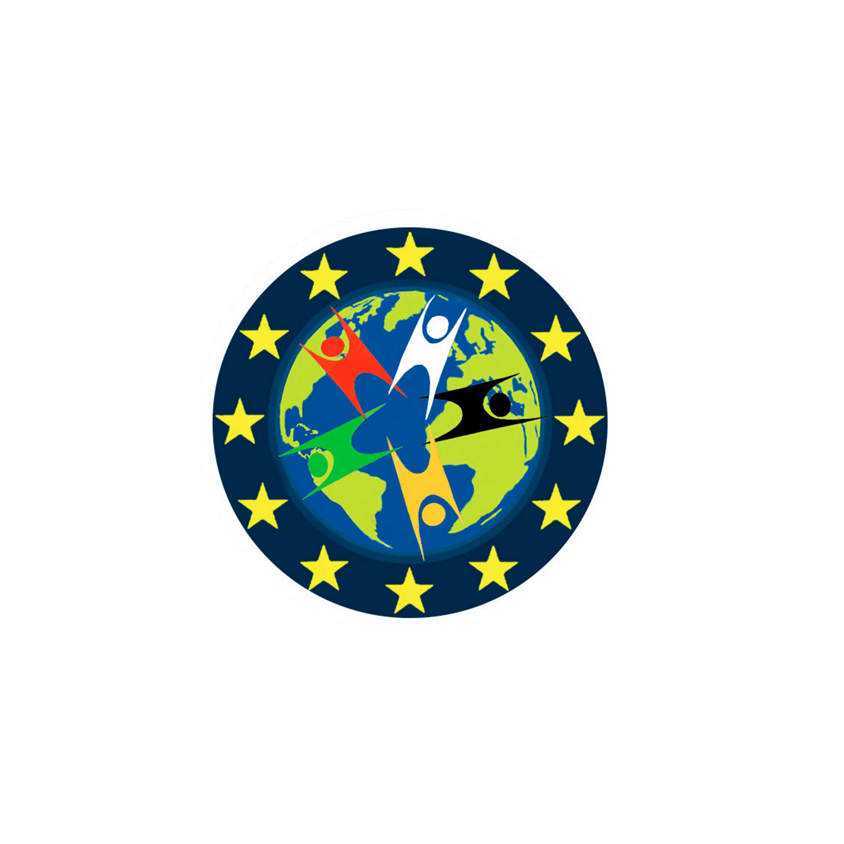 Ефективність монокультурних і багатокультурних команд
Розвиток міжкультурної взаємодії
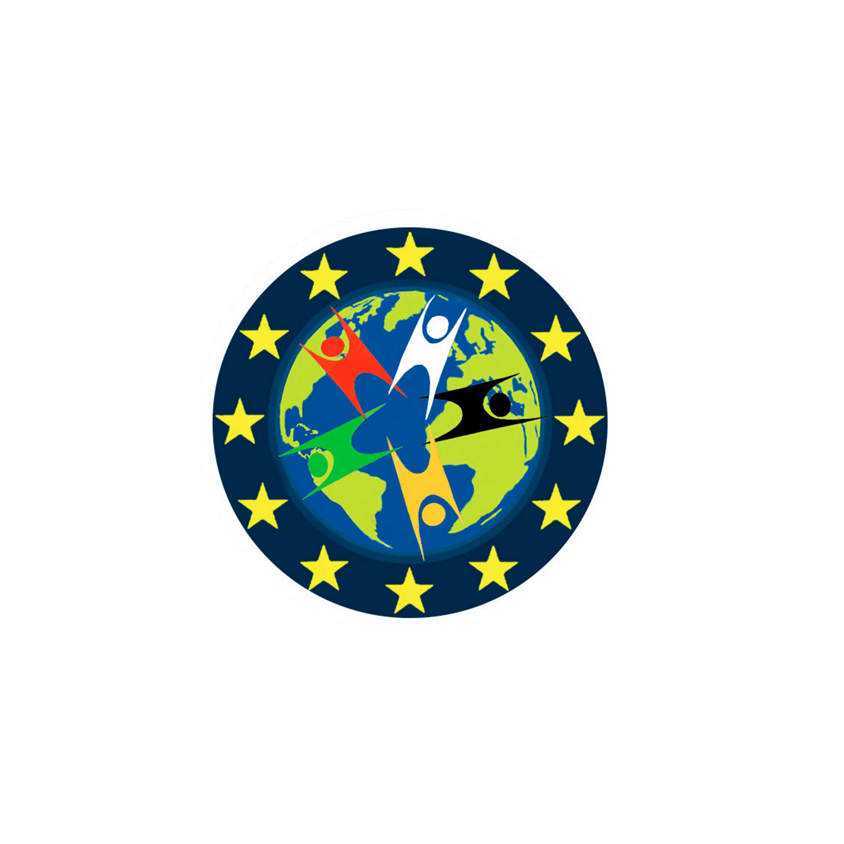 Ефективність монокультурних і багатокультурних команд
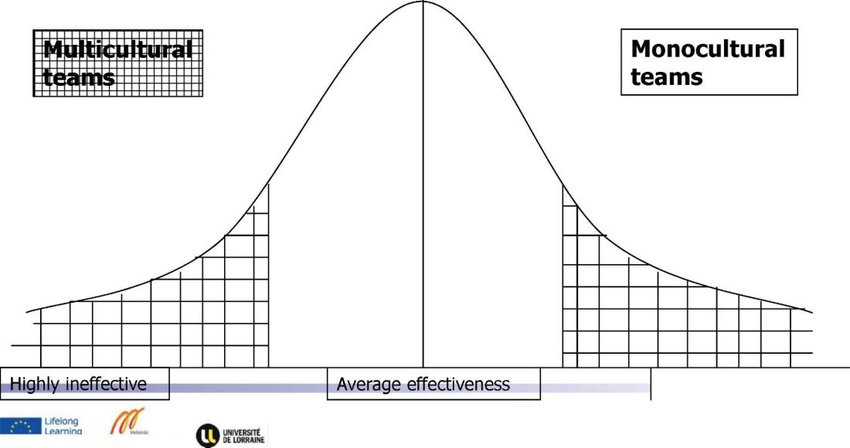 Ефективність команд
Вивчення особливостей і проблем окремих ролей в команді: основи сучасного колективізму
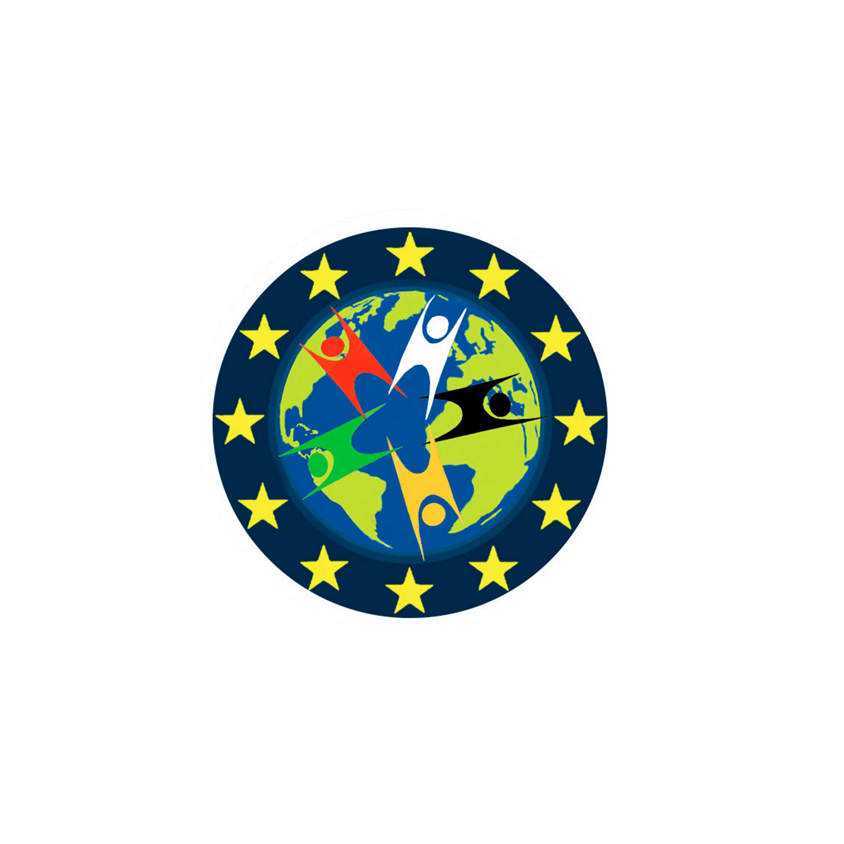 Вивчення особливостей і проблем окремих ролей в команді: основи сучасного колективізму
Колективізм акцентує на перевазі потреб і цілях групи в цілому над потребами і бажаннями кожної окремого учасника. 
Стосунки з іншими членами групи та взаємозв’язок між людьми відіграють центральну роль в ідентичності кожної людини.
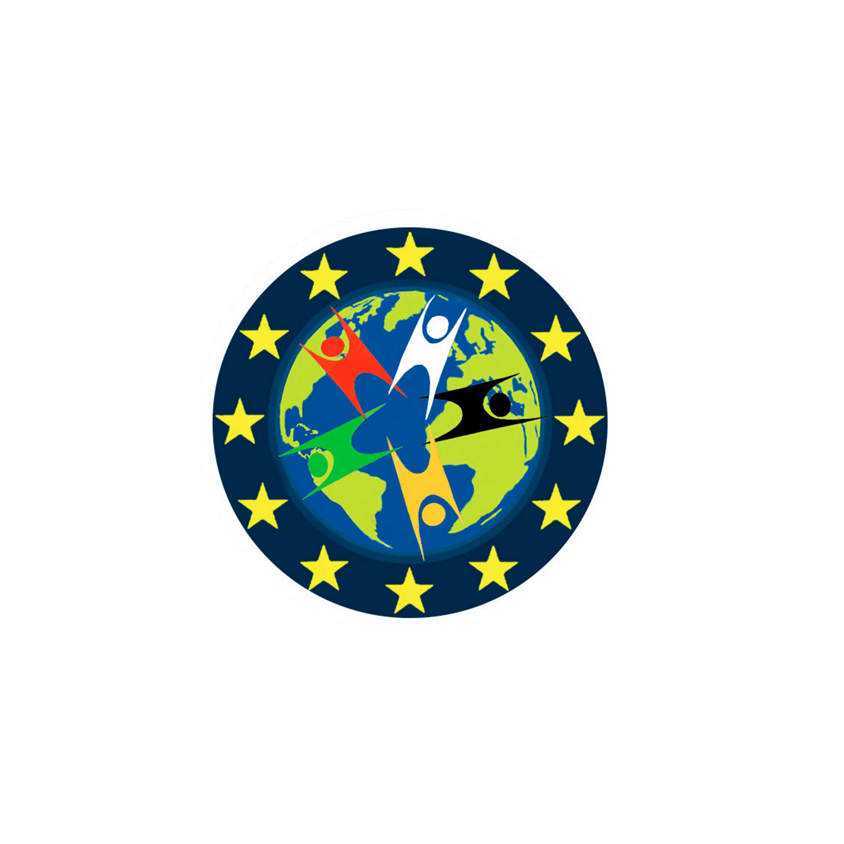 Вивчення особливостей і проблем окремих ролей в команді: основи сучасного колективізму
Загальні характеристики колективізму:
Спілкування часто більш непряме, щоб уникнути потенційного конфлікту чи збентеження.
Групова лояльність заохочується.
Рішення приймаються на основі того, що найкраще для групи. 
Компроміс надається перевагу, коли потрібно прийняти рішення для досягнення більшого рівня миру.
Важливо працювати в групі та підтримувати інших. Більший акцент робиться на спільних цілях, ніж на індивідуальних прагненнях.
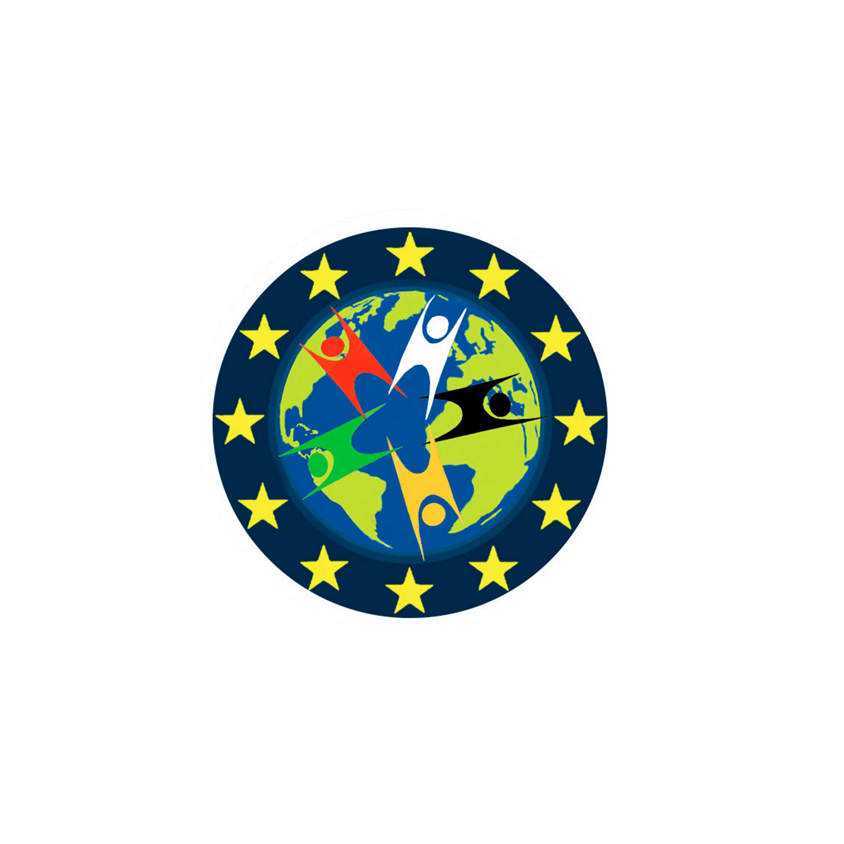 Вивчення особливостей і проблем окремих ролей в команді: основи сучасного колективізму
Колективізм зазвичай протистоїть індивідуалізму. Колективізм підкреслює важливість спільноти, тоді як індивідуалізм зосереджується на правах і інтересах кожної людини. Якщо в колективізмі цінуються єдність і безкорисливість чи альтруїзм, то в індивідуалістичних культурах заохочуються незалежність і особиста ідентичність.
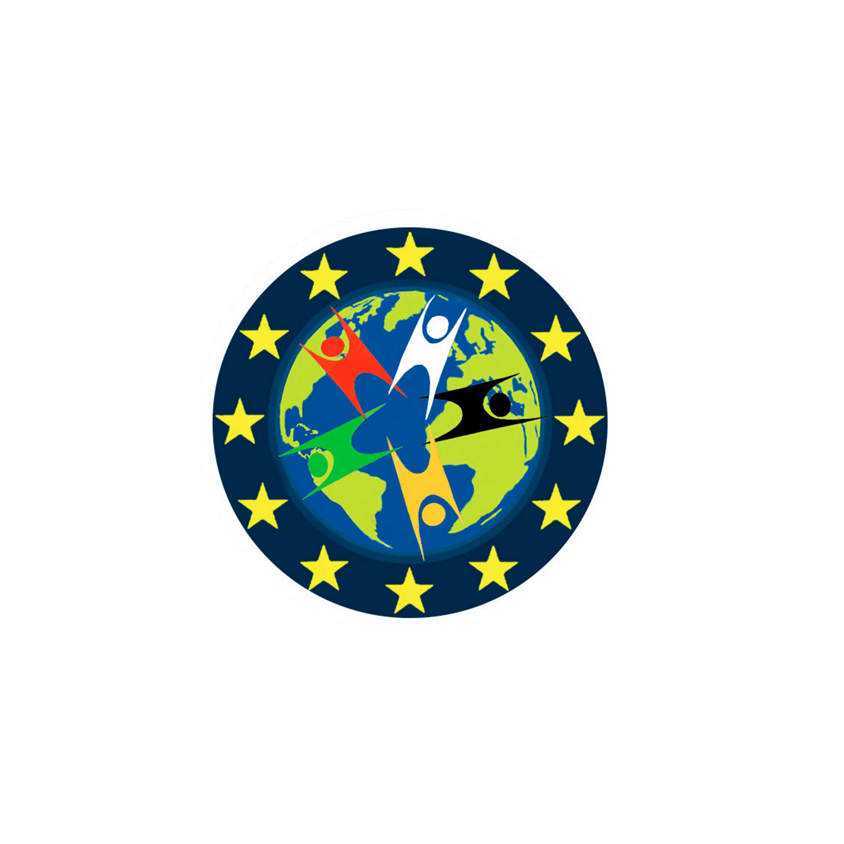 Вивчення особливостей і проблем окремих ролей в команді: основи сучасного колективізму
Деякі особливості індивідуальних ролей в команді:
Низька мобільність стосунків означає, що стосунки між працівниками є стабільними, міцними та тривалими. 
Ці стосунки зазвичай формуються внаслідок робочих процесів. 
У колективістській культурі важче будувати стосунки з новими учасниками команди.
Новачки, або індивідуалісти з більшою ймовірністю залишаться чужими в колективістській культурі, ніж вони були б в індивідуалістичних культурах. 
На відміну від колективістських культур, де більш очікуються стабільні стосунки, стосунки в індивідуалістичних культурах, як правило, більш важкі та крихкі. 
Підтримка гармонії в міжособистісних командних стосунках є надзвичайно важливою в колективістській культурі.
Нездатність зберегти злагодженість може означати довготривалі проблеми та загальну неефективність для всіх учасників.
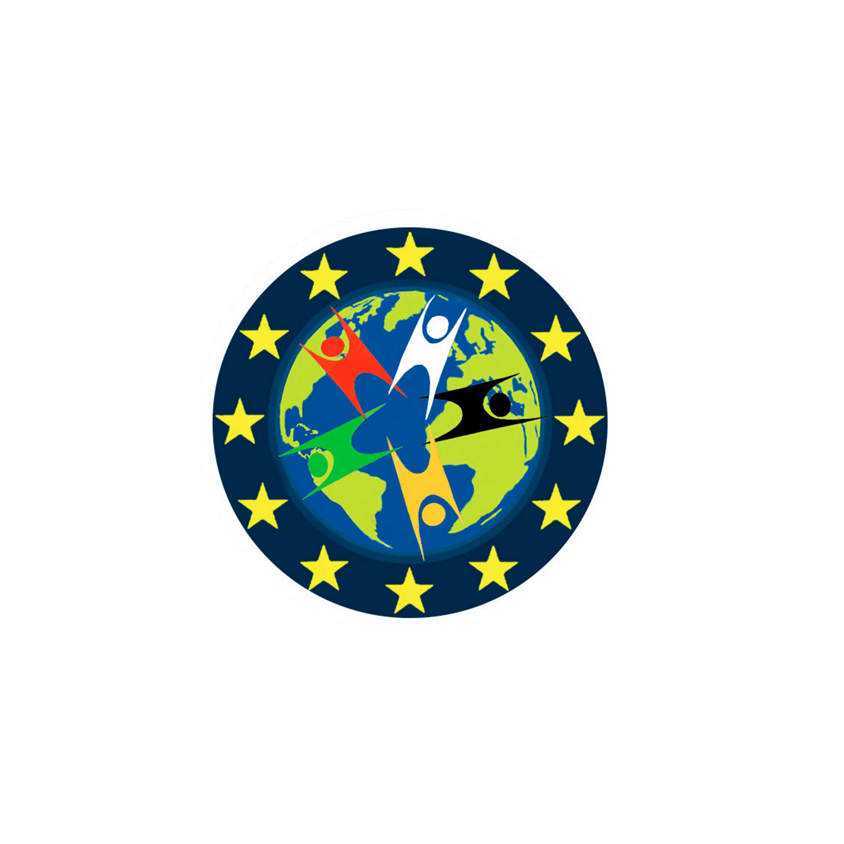 Вивчення особливостей і проблем окремих ролей в команді: основи сучасного колективізму
Деякі проблеми колективізму в команді:
Соціальна тривожність Дослідження показують, що колективістські культури можуть сприяти соціально стриманій і замкнутій поведінці. 
Мінімальна соціальна підтримки Люди в колективістських культурах, як правило, більш обережні, коли діляться своїми проблемами (як робочими, так і особистими) в команді. Дослідження показують, що вони також обережні, коли діляться своїми знаннями на робочому місці (навіть коли працюють у командах), часто роблять це лише за стимулів або якщо вони дуже альтруїстичні.
Поєднання різних способів ведення бізнесу та релігійних, расових в гендерних переконань в командотворенні
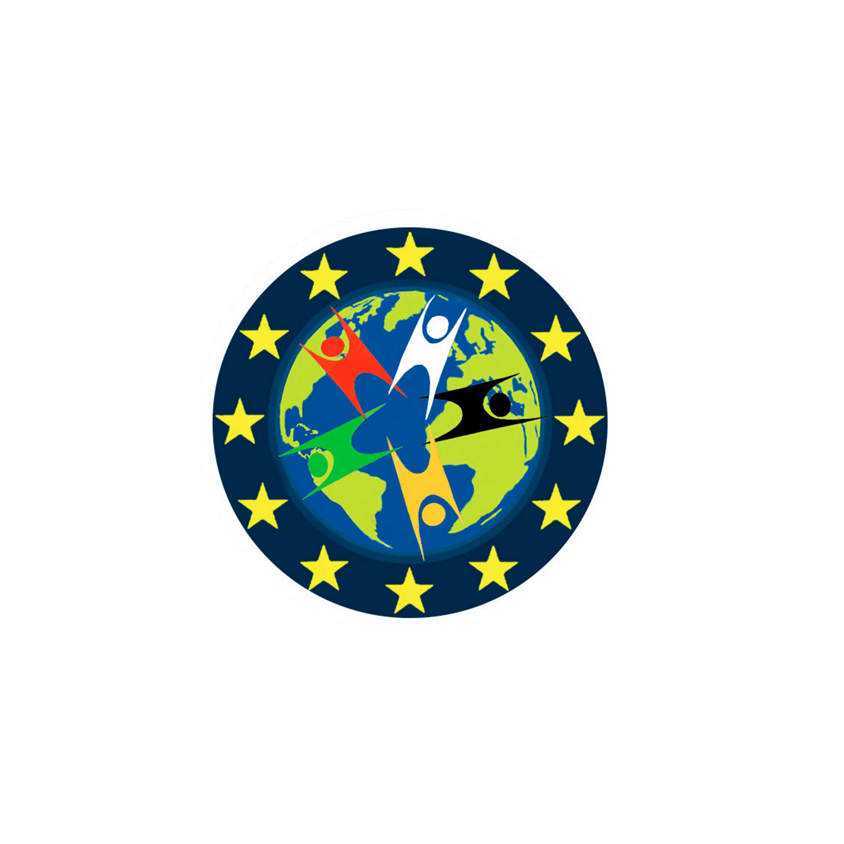 Поєднання різних способів ведення бізнесу та релігійних, расових в гендерних переконань в командотворенні
Різноманітність в команді стосується компаній, які наймають людей, які відрізняються за расою, віросповіданням, статтю, віком, національністю, сексуальними уподобаннями, досвідом та іншими факторами.
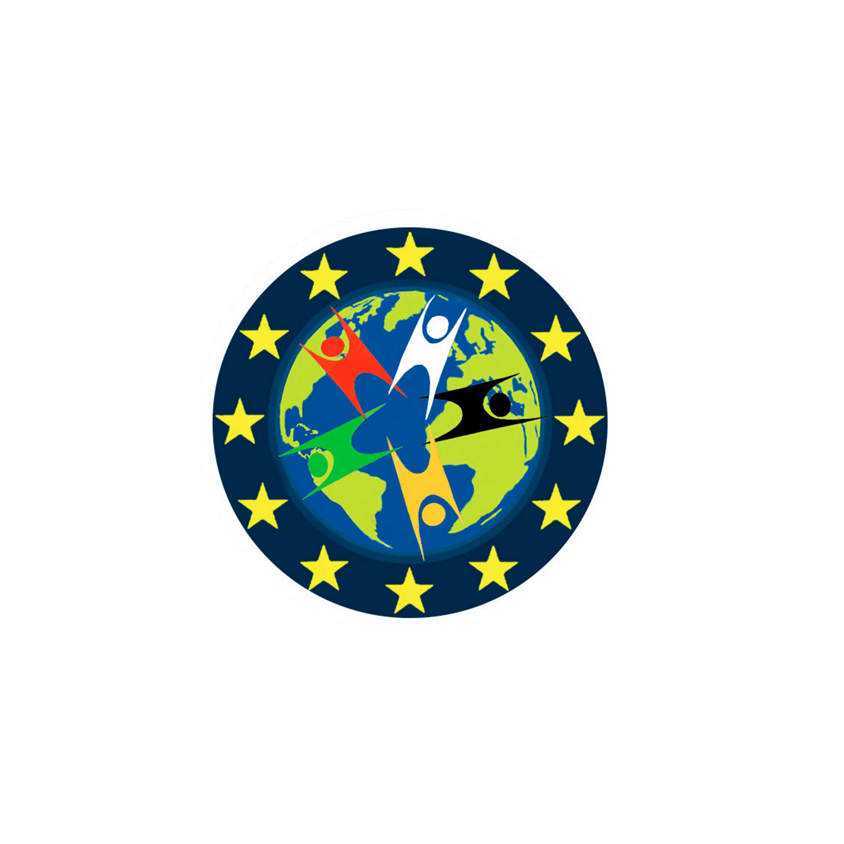 Поєднання різних способів ведення бізнесу та релігійних, расових в гендерних переконань в командотворенні
Різноманітність в команді стосується компаній, які наймають людей, які відрізняються за расою, віросповіданням, статтю, віком, національністю, сексуальними уподобаннями, досвідом та іншими факторами.
Різноманітність в команді має переваги як з організаційної, так і з суспільної точки зору. Просте впровадження відповідних тренінгів у діяльність команди не викликає труднощів. Тим не менш, діяльність з командотворення є важливою.
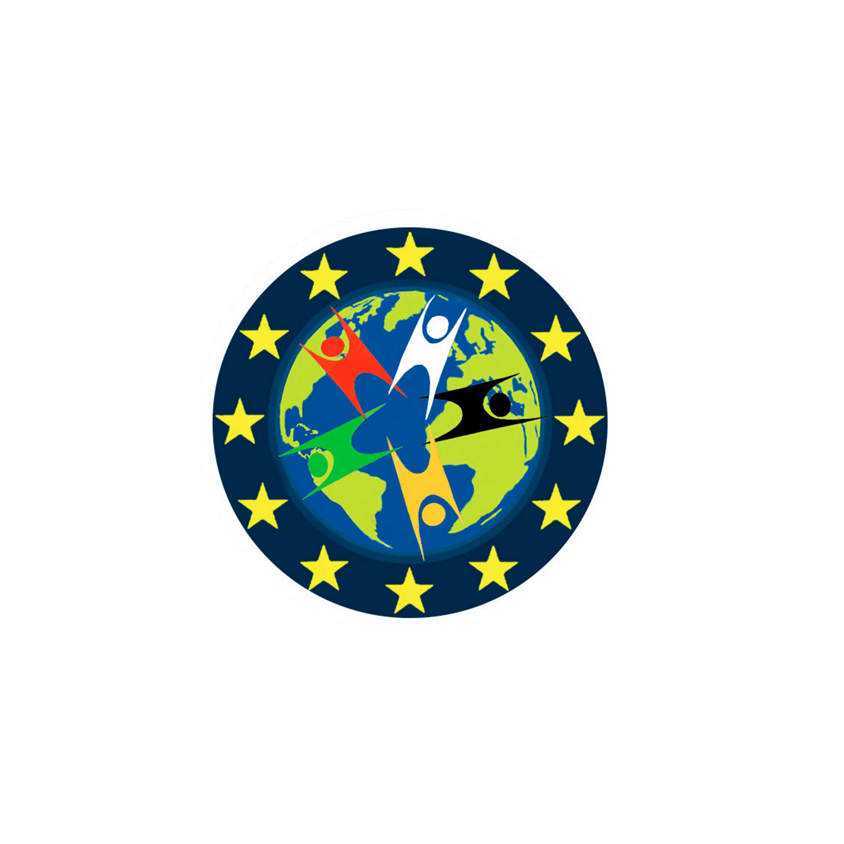 Поєднання різних способів ведення бізнесу та релігійних, расових в гендерних переконань в командотворенні
Поєднання різноманіття в командотворенні вимагає реалізації відповідних підходів:
Розуміння походження. Співробітники можуть і мають дізнатися про походження один одного і про те, що сформувало їх життя. Співробітники можуть відкривати нову інформацію один про одного, роблячи це як єдине ціле. Бути прозорим, правдивим і чуйним — це ефективний підхід до створення зв'язків, підвищення емпатії та зміцнення стосунків у всієї клманди.
Впровадження календаря різноманітності. Найкращі переваги різноманітності можна отримати завдяки широкому календарю різноманітності. Розуміння мультикультурних фестивалів і свят може стати чудовим способом освіжити свідомість і сприйняття команди. Крім того, є переспективи підвищити відданість працівників цілям компанії.
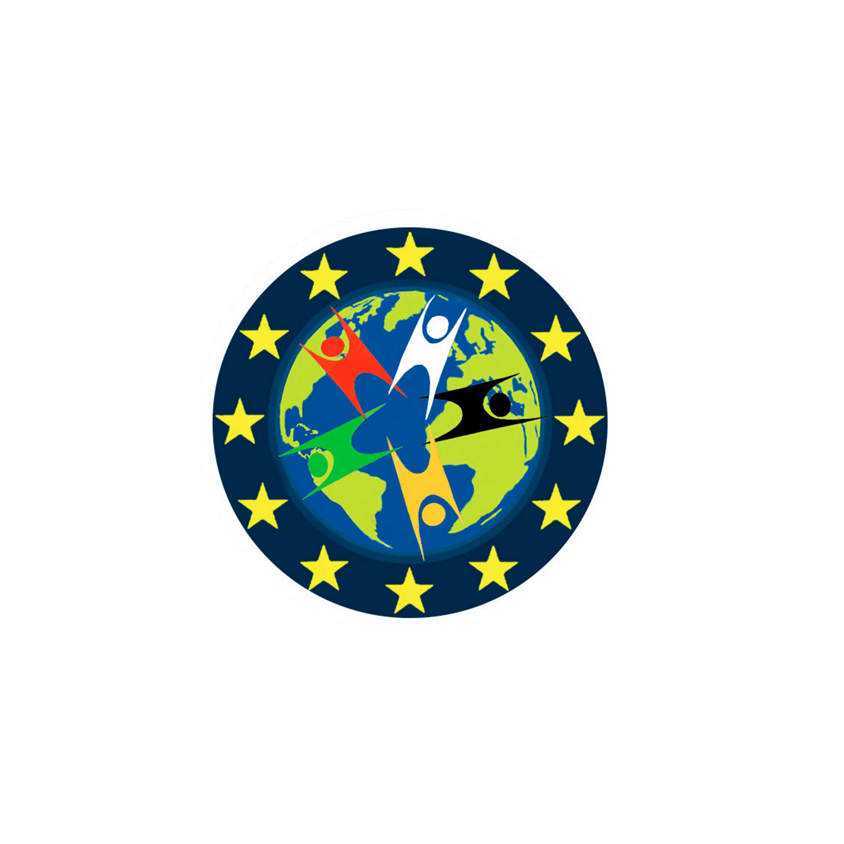 Поєднання різних способів ведення бізнесу та релігійних, расових в гендерних переконань в командотворенні
Поєднання різноманіття в командотворенні вимагає реалізації відповідних підходів:
3. Святкування без нагоди. Пізні вечори в офісі можуть бути чудовим способом познайомитися ближче всередині команди. Офісні вечірки повинні мати стратегію та мету. Їдальню на робочому місці або простір для відпочинку можна використовувати ефективно. У цих спільних приміщеннях для офісних працівників можна проводити невеликі заходи та виставки різного культурного розмаїття. Члени команди можуть ставити запитання та пропонувати коментарі під час обговорення різних тем, пов’язаних із різноманітністю робочих місць, мотивуючи інших висловлюватися за те, що є правильним. Такі можливості можуть призвести до стимулюючих і відкритих дискусій, які є справжнім показником різноманітності.
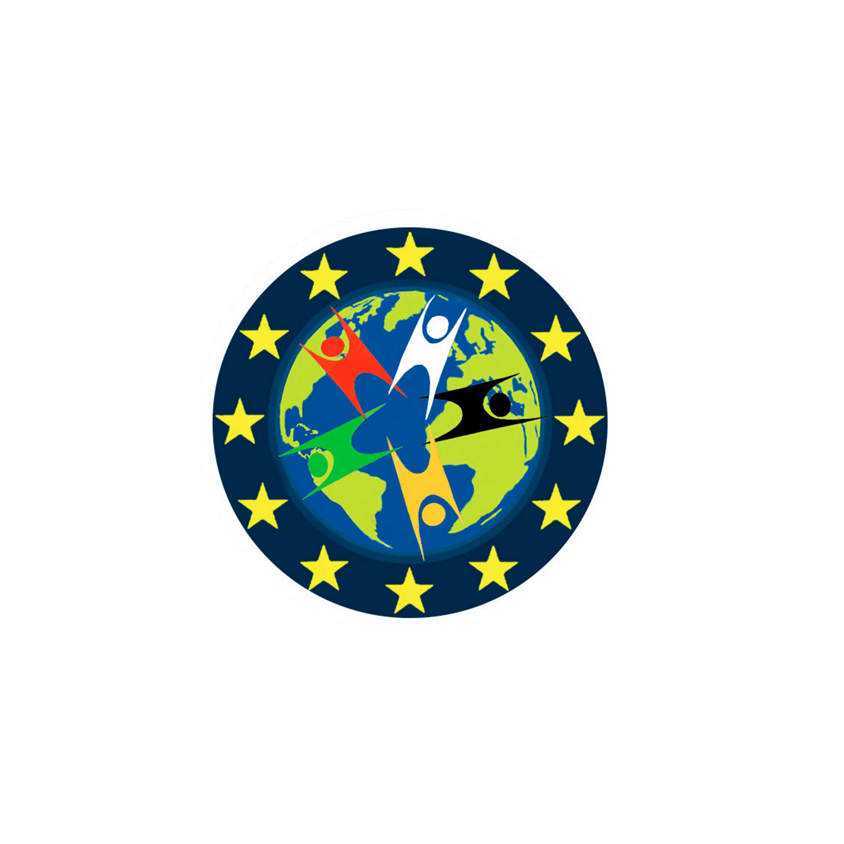 Поєднання різних способів ведення бізнесу та релігійних, расових в гендерних переконань в командотворенні
Поєднання різноманіття в командотворенні вимагає реалізації відповідних підходів:
4. Використання мистецтва, щоб поєднати різноманітність Будь-яка форма мистецтва може згуртувати людей і розширити світогляд. Мистецтво може допомогти розпочати соціальний діалог, чи то через зміну кольору стін робочого місця, чи кабінетів один одного. Співробітники можуть створити колаж, поєднуючи форми мистецтва, надані кожною особою, і спробувати визначити зв’язок між ними. Однією із захоплюючих ідей для впровадження різноманітних видів діяльності в офісі є створення різноманітних проектів. Організовувати виставки мистецтва та ремесел, де робітники можуть демонструвати свої традиційні витвори мистецтва.
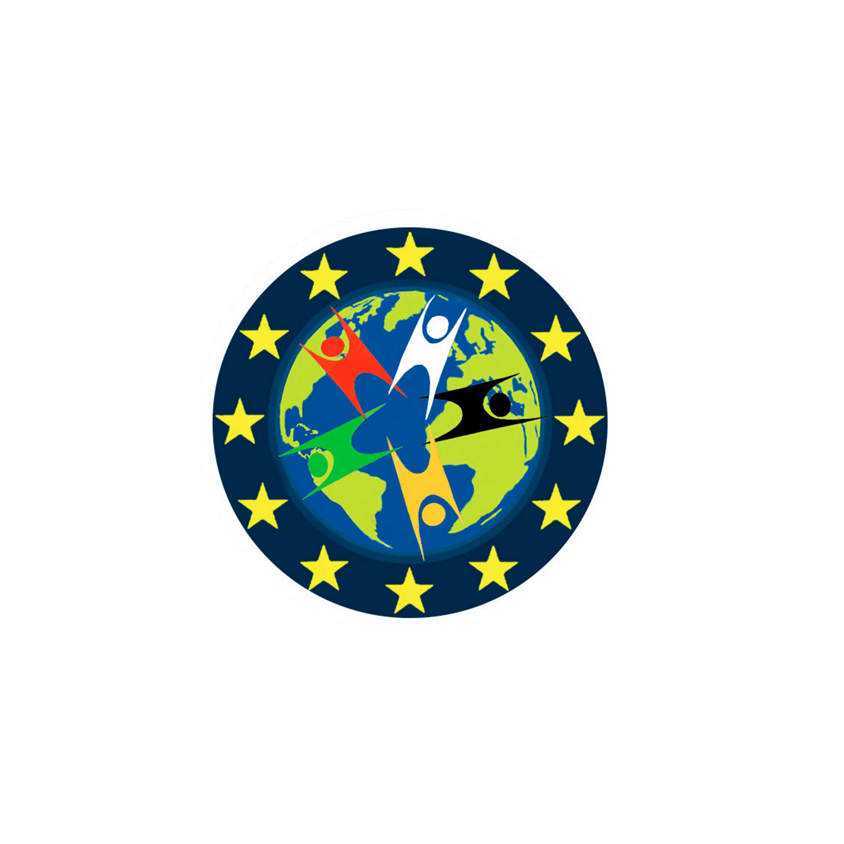 Поєднання різних способів ведення бізнесу та релігійних, расових в гендерних переконань в командотворенні
Поєднання різноманіття в командотворенні вимагає реалізації відповідних підходів:
5. Використання штрафів у гральній формі. Використання окремих стандартних слів, які можуть вплинути негативно на члена команди (але які використовуються у повсякденному житті), мають штрафуватися. Створюється відповідний «банк», наприклад у формі банки, куди той, хто використав «заборонені слова», визначені командою, сплачує штраф. Отримані таким чином гроші можуть використовуватися на різноманітні заходи з командотворення.
Як моральна обізнаність працівників мінімізує позитивний вплив етичного керівництва на девіантність на робочому місці
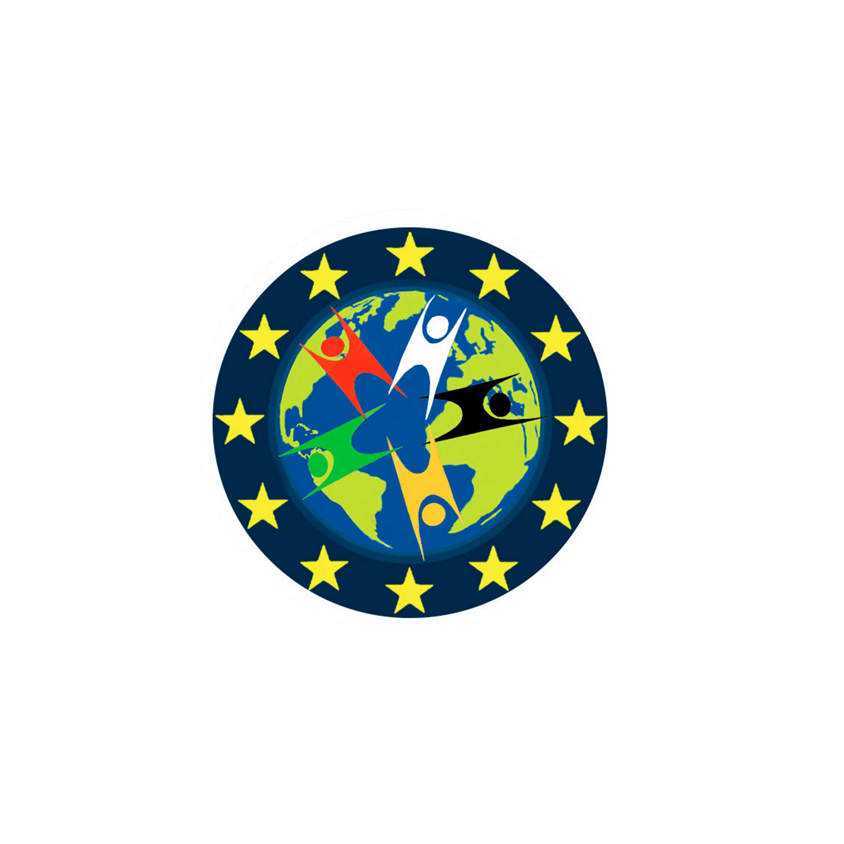 Як моральна обізнаність працівників мінімізує позитивний вплив етичного керівництва на девіантність на робочому місці
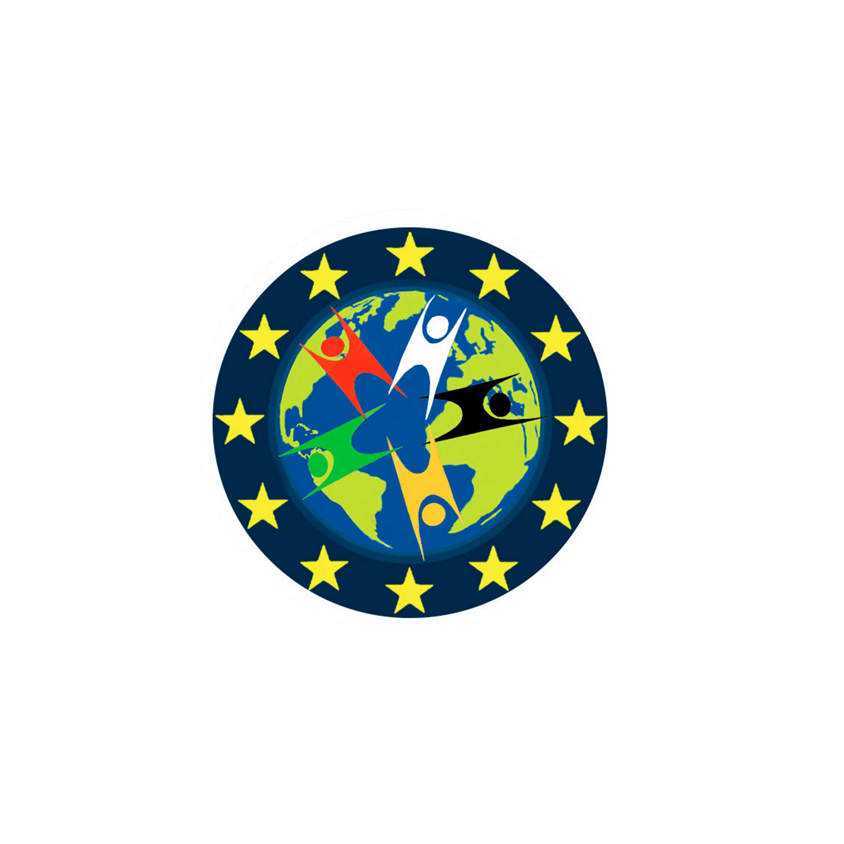 Як моральна обізнаність працівників мінімізує позитивний вплив етичного керівництва на девіантність на робочому місці
Етичне лідерство – це прояв ідеалізованої нормативно-прийнятної поведінки в ході реалізації професіональних функцій та в міжособистісних стосунках, а також сприяння такій поведінці підлеглими.
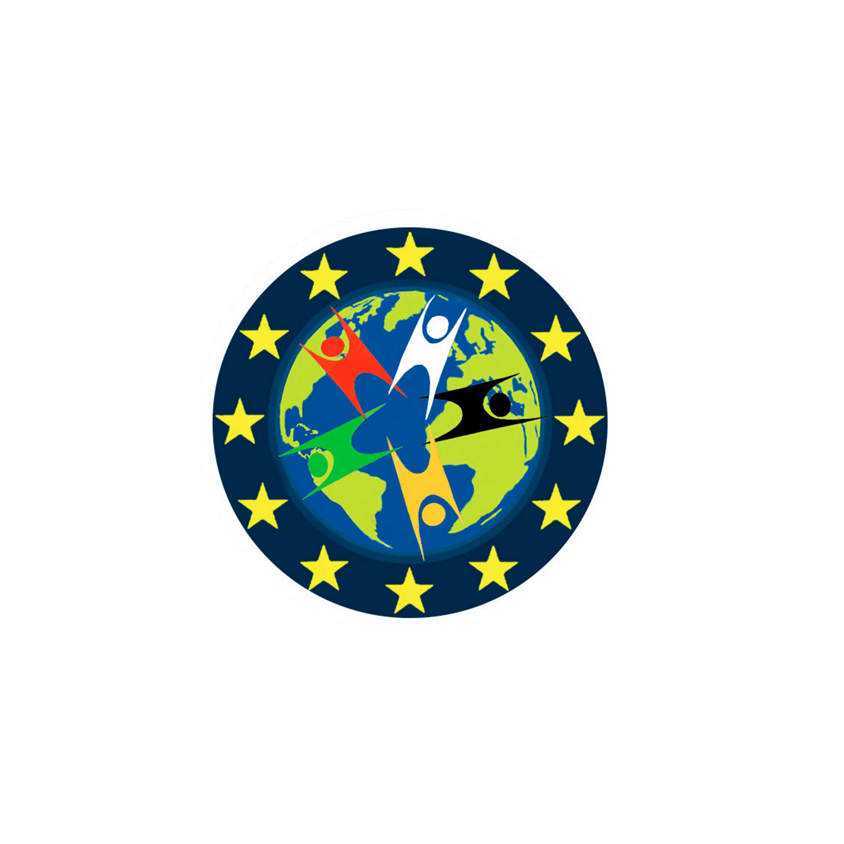 Як моральна обізнаність працівників мінімізує позитивний вплив етичного керівництва на девіантність на робочому місці
Організаційна доброчесність і продуктивність
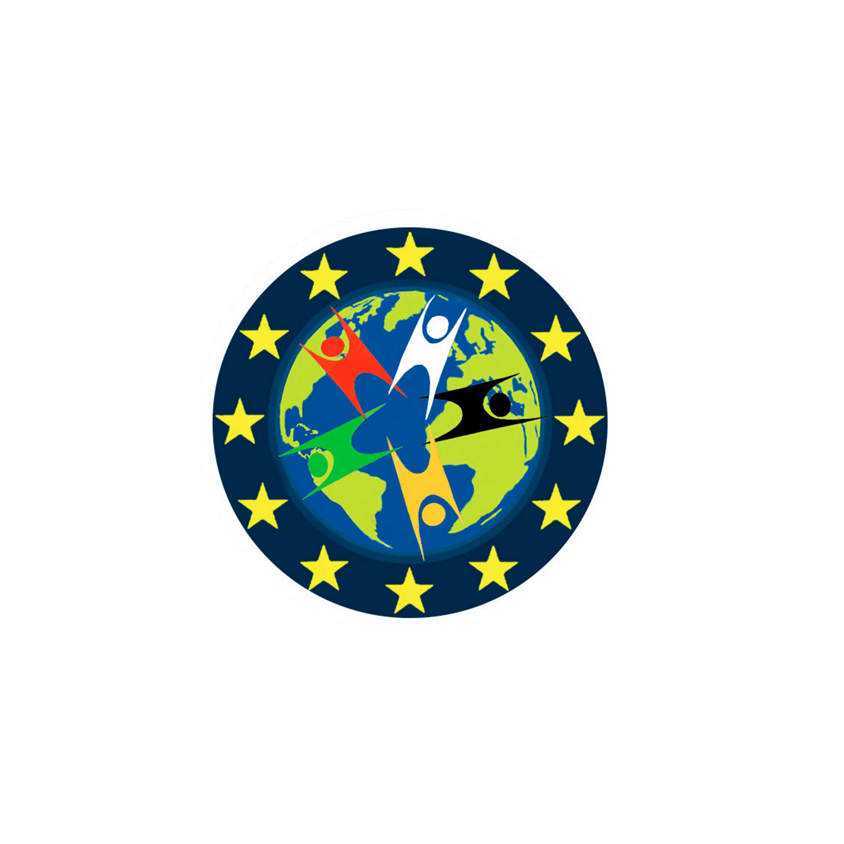 Організаційна доброчесність і продуктивність
Теорія порушень очікувань — це теорія міжособистісного спілкування, яка описує, як індивіди реагують на непередбачені порушення соціальних або задекларованих норм і очікуваних стандартів поведінки.
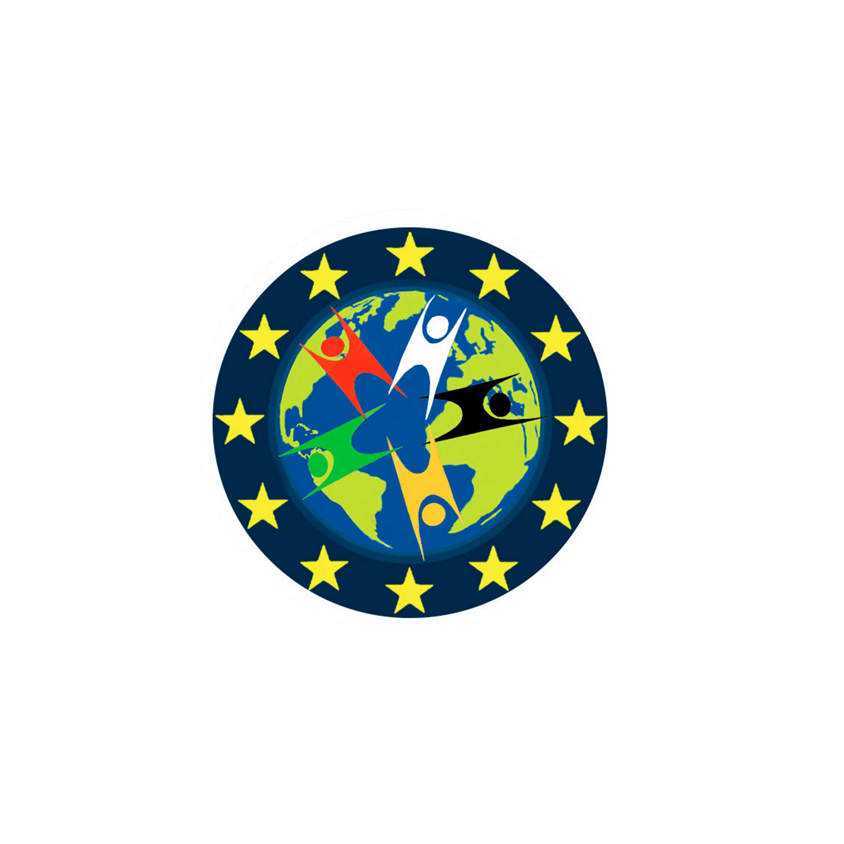 Організаційна доброчесність і продуктивність
Теорія порушень очікувань — це теорія міжособистісного спілкування, яка описує, як індивіди реагують на непередбачені порушення соціальних або задекларованих норм і очікуваних стандартів поведінки. 
Основою цієї теорії є очікування , які представляють стійкі уявлення про поведінку або дії, які інші очікують від компанії, команди або людини.
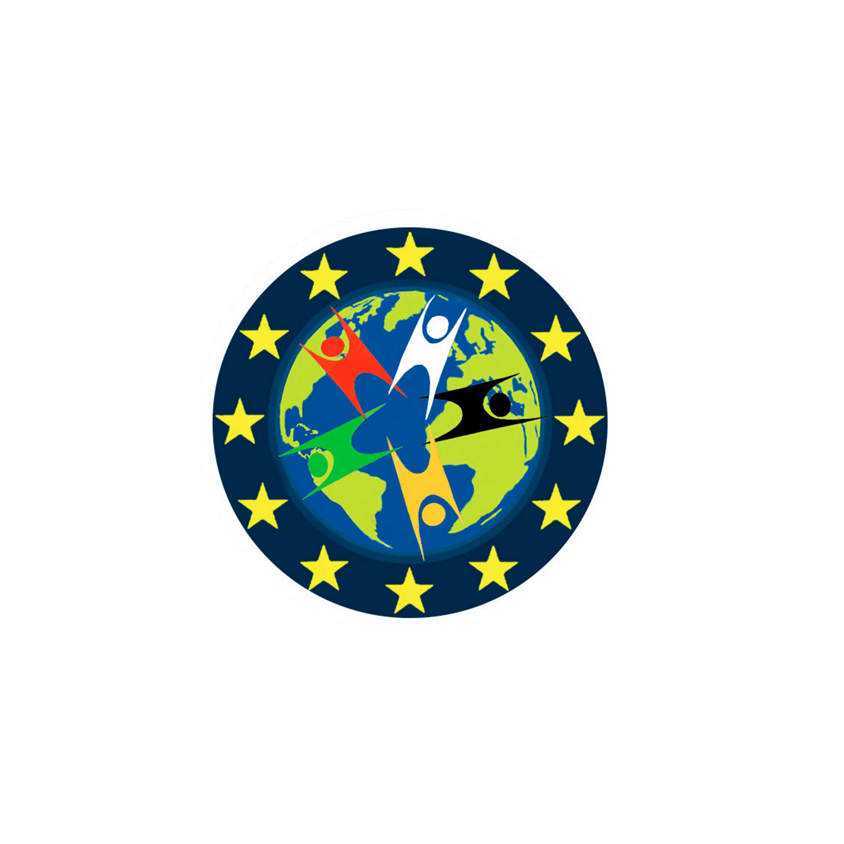 Організаційна доброчесність і продуктивність
Менеджмент може використовувати риторику доброчесності у внутрішній або зовнішній комунікації, щоб підвищити якість сприйняття компанії. Насправді це відносно дешево для них, а іноді і безкоштовно. Однак, на відміну від риторики, суттєві тверді дії, які підвищують рівень сприйняття компанії можуть призвести до значних витрат і втрат.
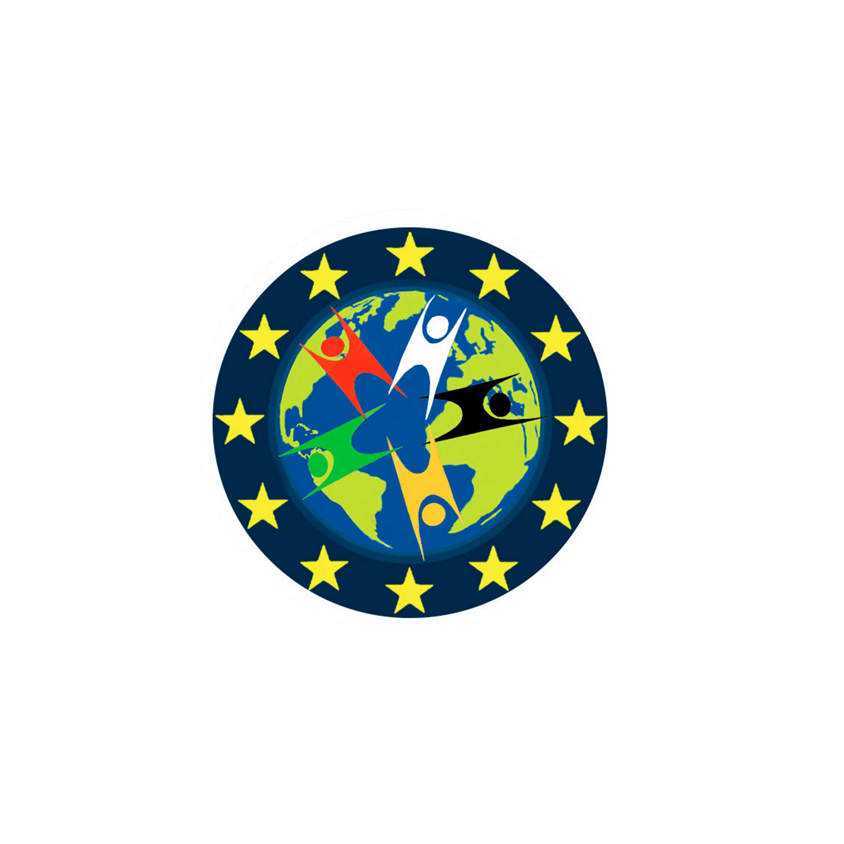 Дякую за увагу!
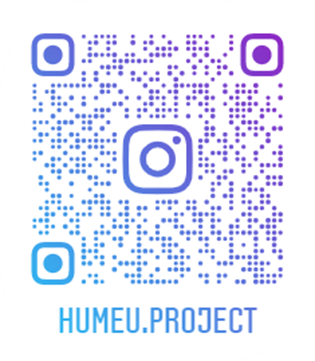 Долучайтесь до соціальних мереж проєкту:
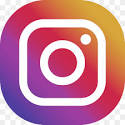 humeu.project
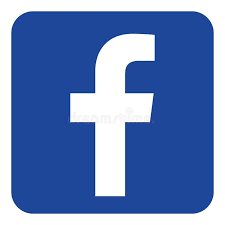 www.facebook.com/groups/humeu